Elements of Script Writing
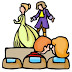 Scene Heading
Tells a reader where the scene takes place.

Examples:
EXT. JIM'S HOUSE, PATIO - NIGHT 
INT. CONNER AEROSPACE, CONNER'S OFFICE - ESTABLISHING 
INT./EXT. WALKER FARMHOUSE, KITCHEN - CONTINUING 
SPACE MISSION 6 H.Q., 1900Z - SUNLIGHT
Action
Tells the reader what is happening. Which of the following best depicts the action.
Mark walks down the hall. He looks in the bedroom and, seeing nothing, scratches his head. He continues down the hall with a curious expression on his face. 
Mark walks down the hall. He thinks there might be something in the bedroom, so he looks in. He wonders why he doesn't see anything and scratches his head. "Hmmm," he thinks and then continues down the hall.
Character Name
Who is talking.

Examples
	BOB AND RHONDA 
Wait! Stop!
	Martha
Hello, dear
Dialogue
The words that we hear on screen.

Example
		BOB     
	But I don't know what to say. It's not 
	like I, well, it's not like this is something
	I enjoy.
Extension
Indication about a character’s dialogue – voice over (V.O.) and off screen (O.S.).

Example
		DR. JOSEPH (O.S.) 
	Hey, someone let me out of this 	freezer!           
		WALLY (V.O.) 
	That was when I knew... plug in the 
	freezer!
Parenthetical
How the Actor reads the Dialogue.

Example:
		BOB 
	    (sarcastic)      
	Of course I love you.                
		MARTHA           
	    (trying not to explode)      
	Can't you be serious for once?           
	    (a beat, then)      
	Wait, who are you?
Transition
Moving to a different scene.

Some common Transitions are:
CUT TO: 		PAN TO: 	
FADE OUT. 	MATCH CUT: 
PULL BACK TO REVEAL: 
WIPE TO: 		DISSOLVE TO:
Shot
Focus shifts to a particular person or object,

Sample shots: CLOSE ON BOB'S NOSE; ANGLE ON THE RANSOM NOTE; MARK'S POV; INSERT - TIMER OF THE BOMB; BACK TO SCENE 
Example:
  		MAN'S VOICE (V.O.)           
	This tape will self-destruct in five seconds. 
CLOSE ON THE TAPE RECORDER 
The tape begins to SIZZLE and slowly smolders until it's engulfed in smoke.
Dual-Dialogue
Two characters speaking at same time.

Example:
	MIKE                             	BETH 
I'm singing in the rain...       Stop it please, you're going 
Just singing in the rain...      to make me crazy with your 
What a glorious feeling...       damn singing! 
I'm happy again.      
      (humming, now)                        		VINNIE (O.S.) 
Hmm-hmmmm-hmm-hmm-hmm-hm...      Could you shut the hell up! Hmm-hmmmm-hmm-hmm-hmm-hm...      Some of us are trying not Hmmm-hmmm-hmmmm-hmm-hmm-hmm  	to vomit here. 
Hmm-hmmmm-hmm-hmm-hm.
Act Number
Used in plays and television to indicate the Act you are in.

Act Numbers look like this:
ACT II 
ACT THREE 
ACT 4
Scene Number
Indicates what scene you are in. Used in Sitcoms and plays.

Scene Numbers look like this:
SCENE II 
SCENE THREE 
SCENE 7 
SCENE P
Cast List
Used to indicate which characters are present in the scene.

Example:
INT. JERRY'S APARTMENT - DAY 
(JERRY, ELAINE, GEORGE) 

SPACE - NEAR THE QUADRANGLE BORDER 
(DR. CONNER, MARCUS, JERRY, ELAINE, GEORGE)